BioFund
Egor Gulyaev
Investment Manager, MBA
May, 28 2012
RVC Biopharmaceutical Investments Fund
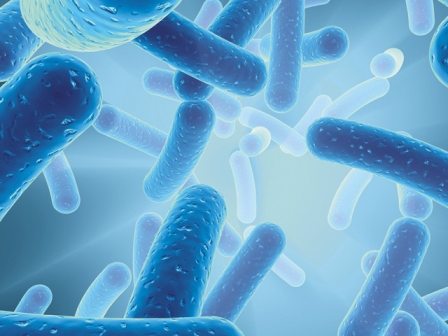 Full title: RVC Biopharmaceutical Investments, ltd.
Abbreviated title: RVC BioFund
The cornerstone of the BioFund Investment Strategy is to invest capital of the Fund into stakes:
Russian infrastructure service provides 
Innovative companies of Russian biopharmaceutical sector
Investors:
Russian Venture Company (OJSC) 94%
Venture Innovative Fund (Nonprofit organization) 6%
2
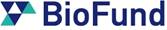 Where do we invest?
Innovative biopharmaceutical companies (IBC)
Investment Focus
Service companies
Drug and medical technology developers
Contract laboratory services 
Contract manufacturing services 
Informational and analytical services 
Consulting services
Specialized services (including training of managers for infrastructure and service companies) to biotech, pharmaceutical and medical companies
Portfolio structure: 50% (+/-20%)
Portfolio structure: 50% (+/-20%)
3
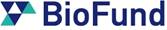 Service Company
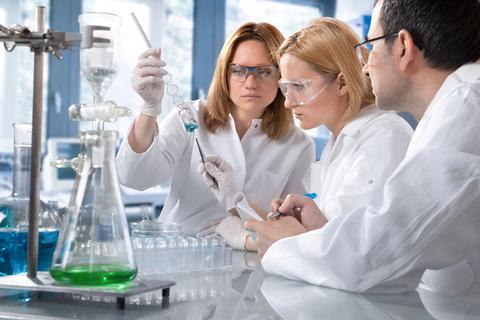 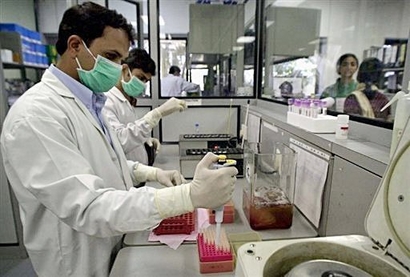 4
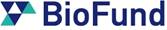 Innovative Biopharmaceutical Company
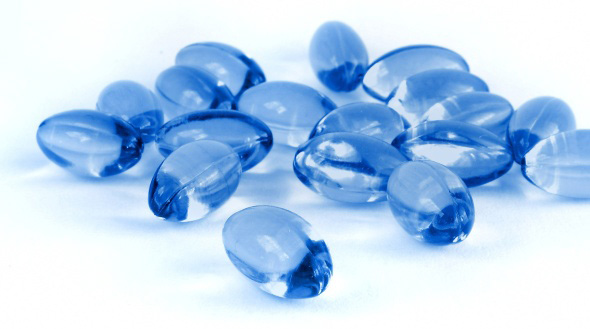 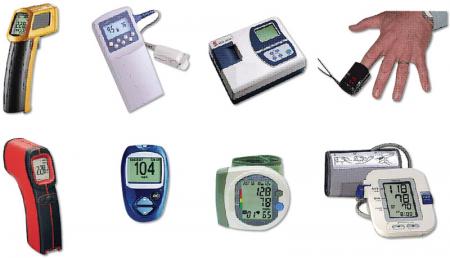 5
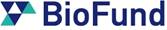 Structure of a deal
Round 1
BioFund RVC
up to $3,3m 
75% of ID
% of shares
Service Company*
GxP quality standard 
high-tech research/ industrial equipment
25% of ID*
~$4,4m (grant)
Project Initiator
IP transfer
no financial contribution
% of shares
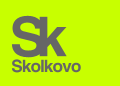 The requirement for a grant from the Skolkovo
the presence of a specialized co-investor
6
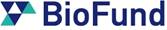 *  Russian legal entity
RVC BioFund
Gulyaev Egor, MBA
Investment Manager


Lesnaya str., 43, Moscow
Russian Federation, 127055
Tel.: +7 (495) 789-69-47
E-mail: info@rvcbio.ru
www.rvcbio.ru
Thank You!
7
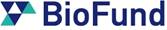 What we are looking for in Service Projects?
8
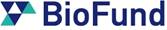 What we are looking for in Product projects?
9
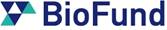 How Can BioFund Invest
Biofund RVC
Project after DD
BiofundInvestment Committee
up to 75% of ID *
up to 50% of ID*
Service Company**
IBC Company**
Investments
not less 25% of ID*
not less 50% of ID*
Investments
Private Investor 
(Russian/NonRussian)
*  ID - Investment Demand
** Legal entity in Russia
10
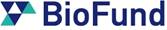 Movement of a project in BioFund
Based on results of Investment Committee, the project can be:
Declined
Forwarded for improvement
Sent to the next stage
In reality, terms are strongly dependent on the ability of the team promptly communicate with the BioFund
11
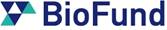